INSPIREd access to geological data
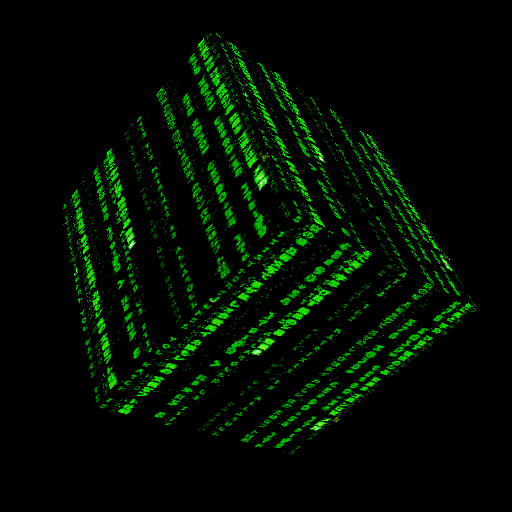 Bremen, 2014-07-15
British Geological Survey
BGS and INSPIRE (services)
Metadata (CSW) 
http://metadata.bgs.ac.uk/geonetwork/srv/en/csw?...
View (WMS) 
 http://ogc.bgs.ac.uk/cgi-bin/BGS_BGS-HPA_Radon_Potential/wms?...
Download (Atom) ~ pre-defined data
http://ogc.bgs.ac.uk/services/inspire/downloads/inspiredownloads.xml
Download (WFS) ~ with GeoSciML 3.2
http://ogc.bgs.ac.uk/digmap625k_gsml32_insp_gs/wfs?...
As used in the OneGeology  portal  ~ http://portal.onegeology.org
What about WCS?
View WCS 2.0.1 with OpenLayers
Get the raw coverage data with Petascope
Query the raw data and get an image (WCPS)
Build a multi-surface geological model (WebGL)
Query multiple coverages and their GeoSciML metadata (xWCPS)…
GeoSciML in the DescribeCoverage
INSPIRE Extended Capabilities
Other metadata
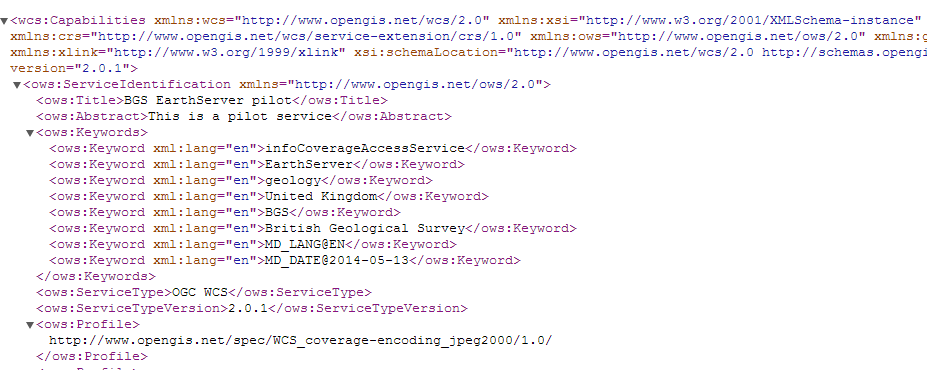 Demos
http://earthserver.bgs.ac.uk/xWCPS/
TNO voxel data WebGL